Connecting the Dots with Zeek (Bro)
Tuesday, May 14 | 2:45PM
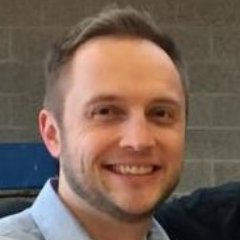 Nick Turley
Security Architect
Brigham Young University
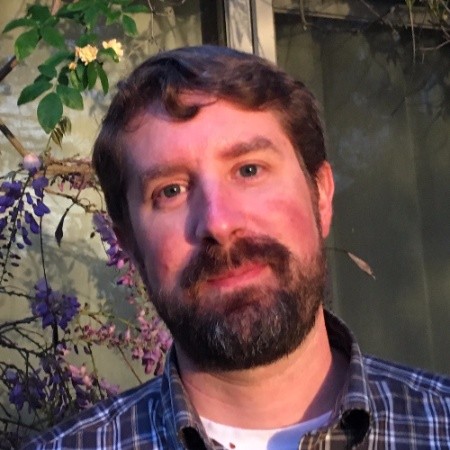 Vince Stoffer
Sr. Director, Product Management
Corelight
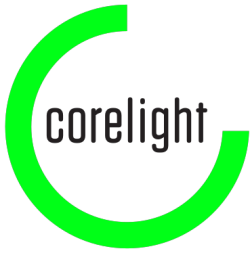 Zeek
[Speaker Notes: Vince introduction to Zeek and Corelight]
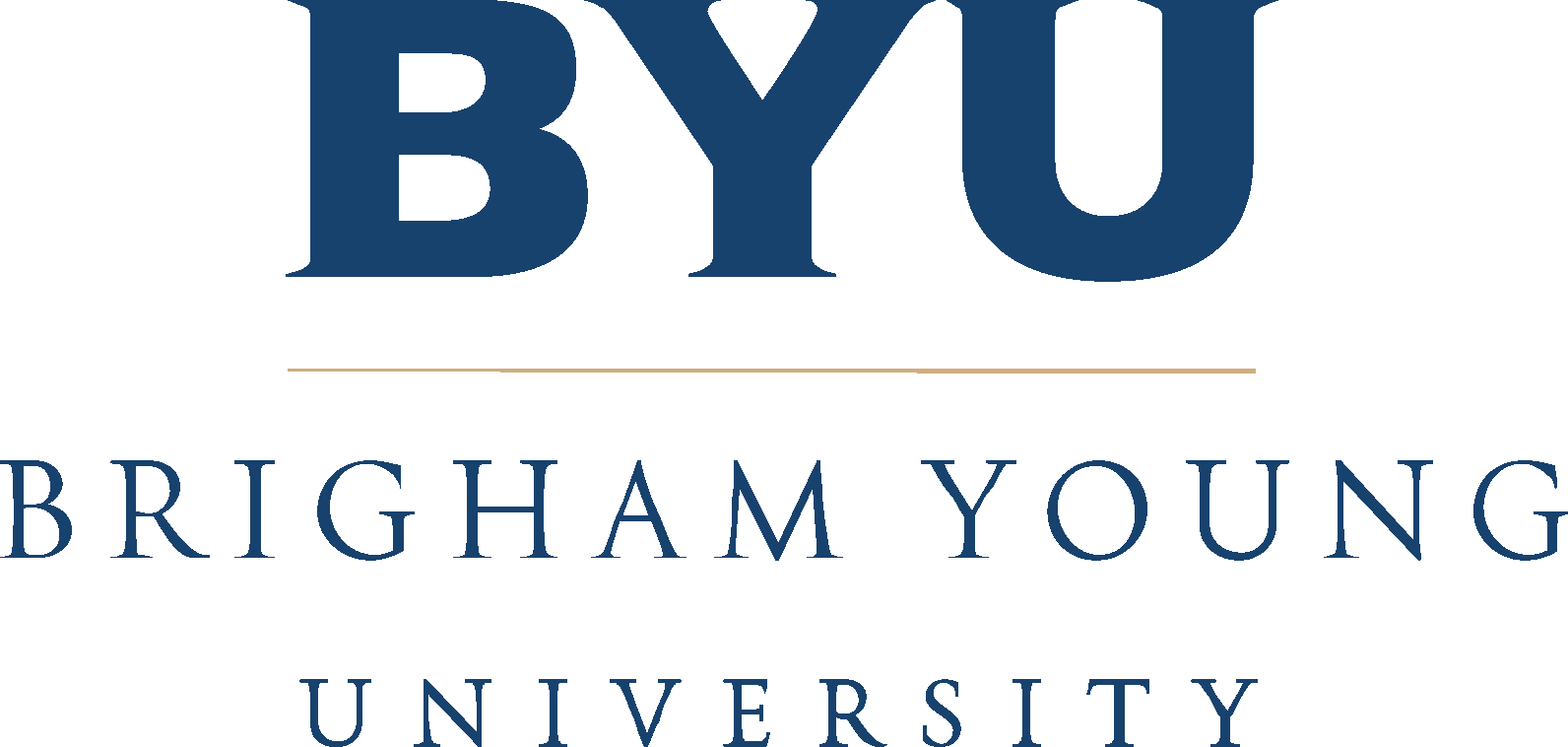 [Speaker Notes: Slide is to provide a quick agenda overview and introduce]
Background
[Speaker Notes: How we got here? What problems were we dealing with? What was the state of the environment when I started?]
(2018)SOC Established
[Speaker Notes: High level overview of our Zeek/Corelight progression since 2016]
Why Zeek?
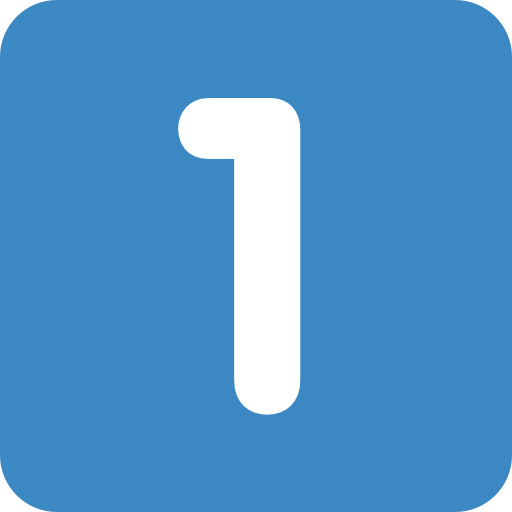 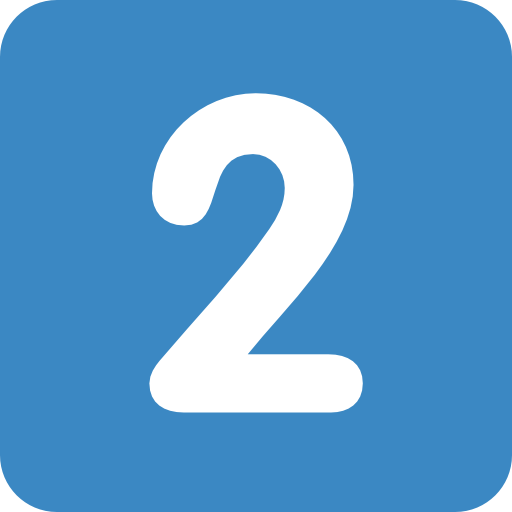 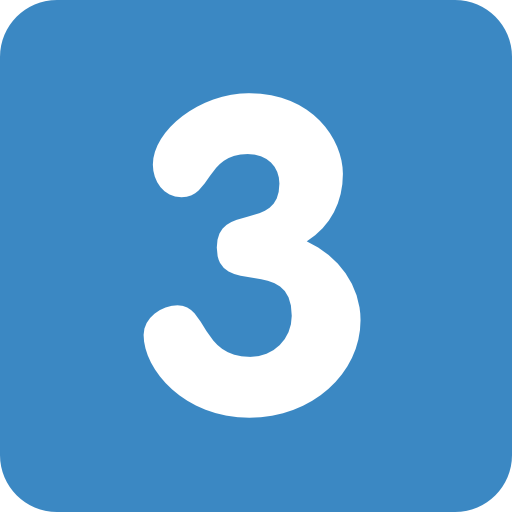 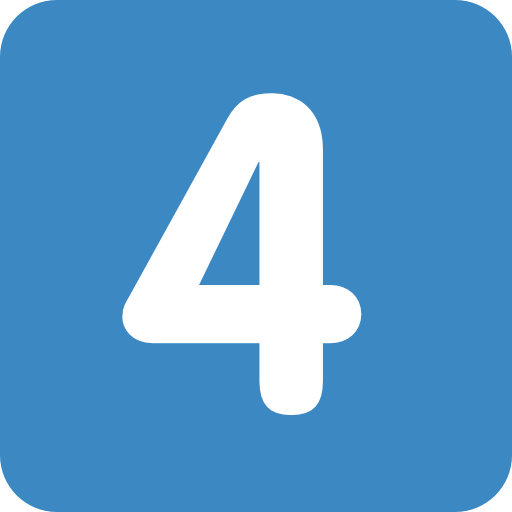 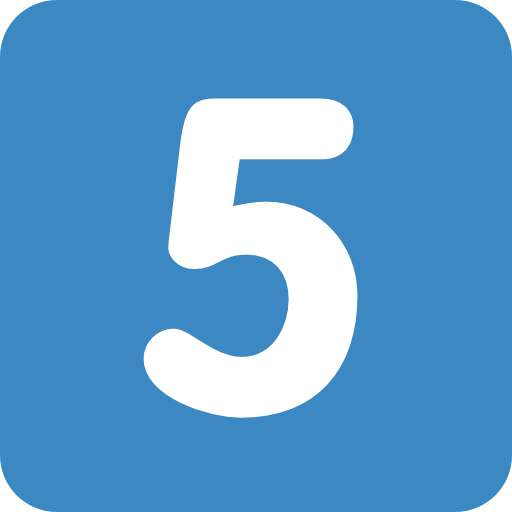 [Speaker Notes: The specific reasons we find Zeek core technology powerful]
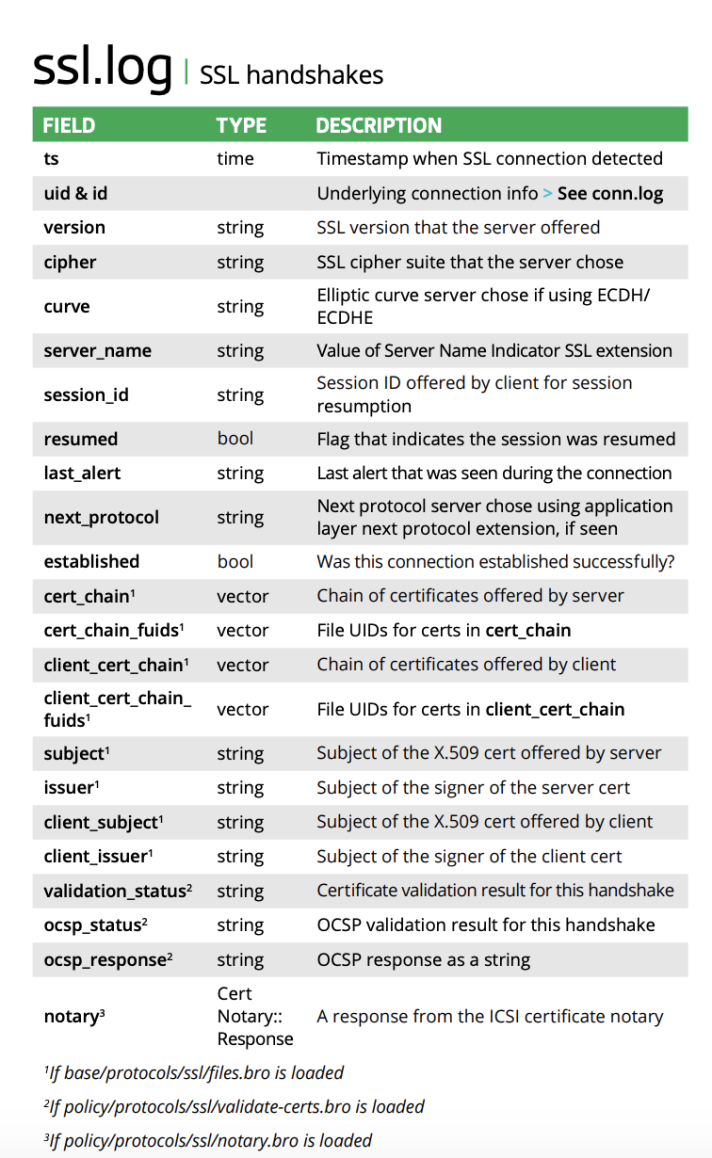 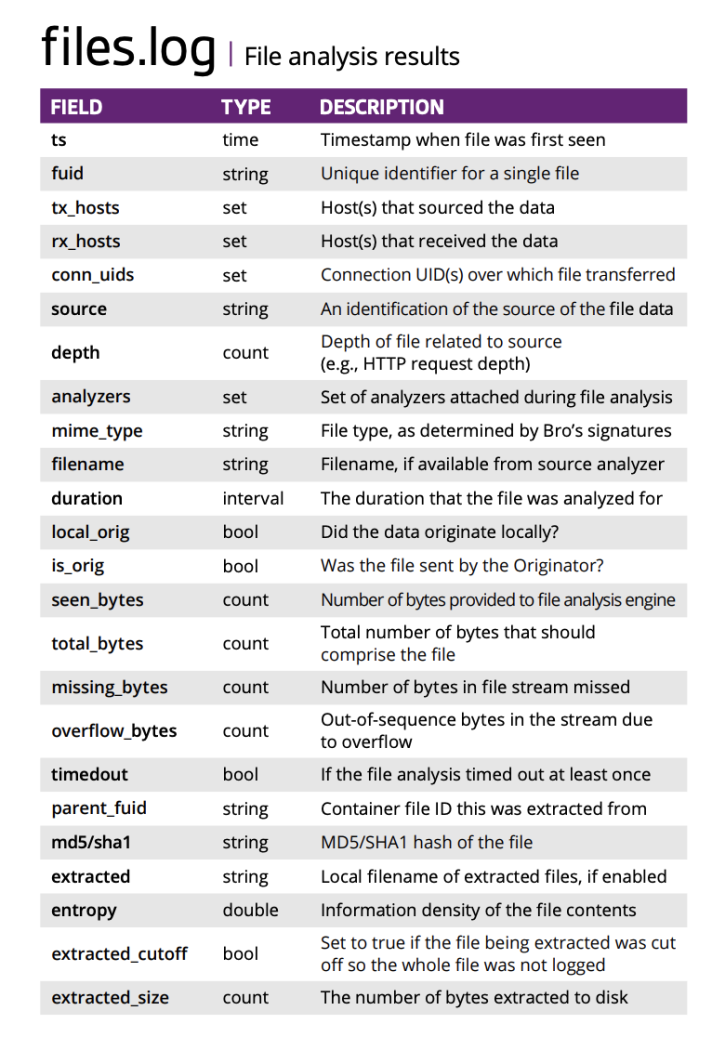 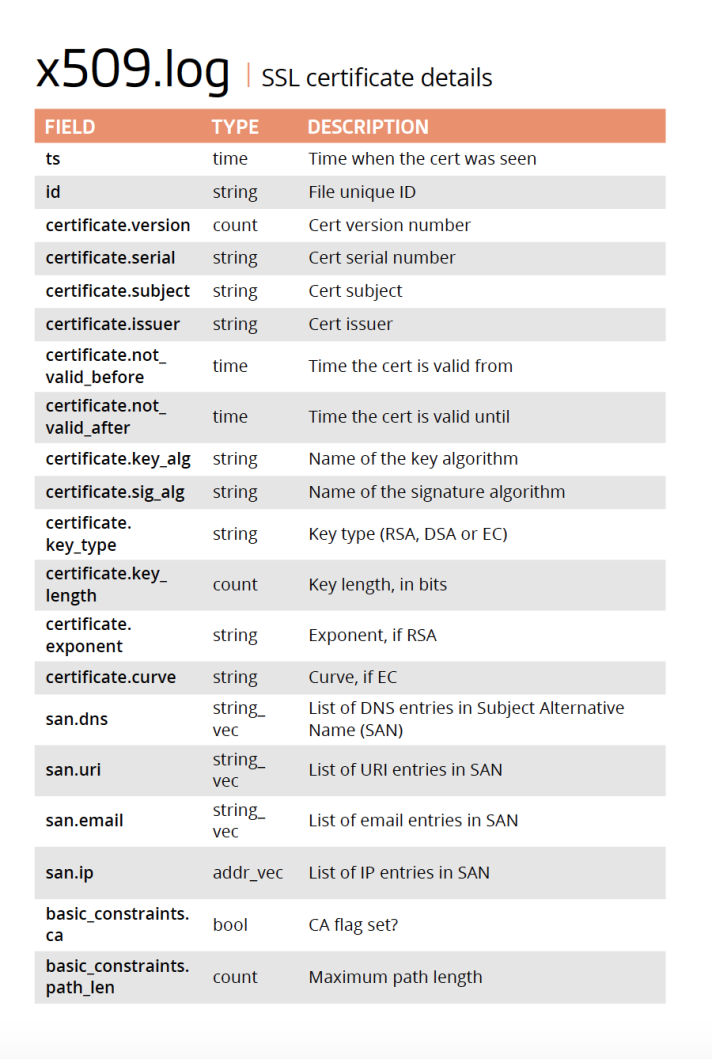 [Speaker Notes: Provide a quick example of some of the protocol enrichment provided by Zeek]
conn.log
http.log
ntlm.log
rdp.log
files.log
ssl.log
intel.log
smtp.log
smb_files.log
smb_mapping.log
ftp.log
…
AWFyf1nfiQTBOGBY7CZc

AWFyfuQVhOOxLt6n04AI

AWFycrzUiQTBOGBY4HqB
[Speaker Notes: Some introduction to how Zeek handles logs and provides correlation]
conn.log
ntlm.log
smb_files.log
smb_mapping.log
files.log
intel.log
AWFyf1nfiQTBOGBY7CZc

AWFyfuQVhOOxLt6n04AI

AWFycrzUiQTBOGBY4HqB
Session Context
Policy Automation
File Extraction
[Speaker Notes: While on the surface the correlation is simple, this is a very organized and powerful feature to support threat hunting and connecting the dots]
Customization Examples
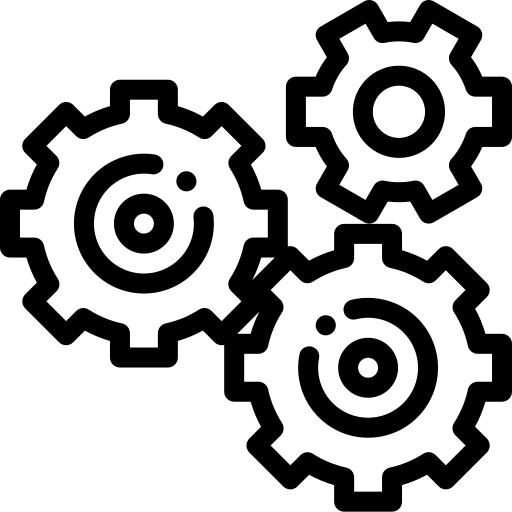 Sensitive Data Exposure
System Misconfigurations
Central Authentication Service
File Carving / Payload Analysis
Content Management Systems
SMB/CIFS
Site Defacements
Input and Intel Framework
Zeek / Corelight
[Speaker Notes: We move on to one of the areas that we are most excited about and that is the customization and flexibility of Zeek

Here we provide some examples of customizations we have written to support our operations]
event http_entity_data(c: connection, is_orig: bool, length: count, data: string)
{
	… look for suspicious HTTP payload as <body> section of document is analyzed
}


event smb2_create_response(c: connection, …)
{
	… look at metadata of the SMB/CIFS file creation request, file size, file attributes looking for ransomware activity
}

event x509_certificate(c: connection, …)
{
	… provides parsed certificate information. Look for expired certs, self-signed certs, specific fingerprints
}

event mysql_command_request(c: connection, …)
{
	… extract payload of command request and hunt for malicious activity, 
	    unusual request types, number of rows modified etc
}
[Speaker Notes: Quick example of the language and the event driven nature of the development with some sample actions that could be taken in these events]
{
  "cms_app": "wordpress",
  "cms_success": true,
  "cms_uri": “the-site.com/wp-login.php",
  "id.orig_h": “23.67.123.77",
  "id.orig_p": 53093,
  "id.resp_h": “X.X.X.X",
  "id.resp_p": 80,
  "lv_dist": 5,
  "password": “*****“,
  "pw_length": 5,
  "ts": "2019-05-07T22:31:27.552420Z",
  "uid": "Chwo372Bdc6IH1a3Rf",
  "user_agent": "Mozilla/5.0 (Macintosh; Intel Mac OS X 10_14_4) AppleWebKit/605.1.15 (KHTML, like Gecko) Version/12.1 Safari/605.1.15",
  "username": "admin"
}
cms.log
[Speaker Notes: Here is an example of a custom module to track logins on unprotected and non-SSL CMS (Drupal, Wordpress and Joomla) which writes to custom log cms.log

Zeek tracks the login progress by monitoring the POST bodies and status of Set-Cookie response headers to determine whether the login was successful instead of just inspecting HTTP response codes which produce a lot of false positives. Usage of password length and levenshtein distance checks to determine how different the password is from the username. 

Provides early warning on a CMS breach]
Incident Examples
[Speaker Notes: Some examples we’ve handled with both stock Zeek capability and custom modules]
Event Enrichment
[Speaker Notes: One of the areas that we have been excited about is the ability to perform event enrichment by feeding institutional context into the system]
{
  "id.orig_h": "10.1.2.3",
  "id.orig_p": 28818,
  "id.resp_h": "128.187.X.X",
  "id.resp_p": 80,
  "ipam.orig": [ “wireless private v340" ],
  "cmdb.orig_class": [ "public" ],
  "cmdb.orig_supgrp": [ "Student Wireless" ],
  "ipam.resp": [ “bldg-a public v220" ],
  "cmdb.resp_class": [ "highly confidential“, “confidential” ],
  "cmdb.resp_env": [ "PROD“ ],
  "cmdb.resp_catalog": [ “Student Data Web Services” ],
  "cmdb.resp_supgrp": [ "Humanities", "Todd Jensen", "name@byu.edu", "4-2345“ ],
  "msg": "HTTP payload of website contains application errors - Response: 500 GET - URL: site.byu.edu/view.php?id=1234",
  "note": "HTTPAppExposure::App_Error_Found",
  "proto": "tcp",
  "sub": "You have an error in your SQL syntax... near ''1234'' at line 1",
  "suppress_for": 86400,
  "ts": "2019-05-05T14:37:53.915824Z",
  "uid": "CqTqsn4xuoNL54rXDk"
}
notice.log
[Speaker Notes: It’s important to note that we don’t enrich all logs to avoid data duplication, but logs such as notice.log are enriched to help analysts prioritize the events they are seeing with immediate context

The advantages of doing this early in the process versus waiting for SIEM automation down the line to enrich those events.]
{
  "id.orig_h": "10.1.2.3",
  "id.orig_p": 28818,
  "id.resp_h": “X.X.X.X",
  "id.resp_p": 443,
  "ipam.resp": [ “bldg-a-b035 public v220" ],
  "cmdb.resp_class": [ "highly confidential“, “confidential” ],
  "cmdb.resp_env": [ "PROD“ ],
  "cmdb.resp_catalog": [ “Learning Mgmt System” ],
  "cmdb.resp_supgrp": [ “OIT", “Bob Smith” ],
  “ir.resilient_id": 2438,  “ir.resilient_status": “open”,
  "msg": “Vulnerable PHP Found - URL: webapp.byu.edu",
  "note": "HTTPAppExposure::PHP_Vuln",
  "sub": “PHP/5.3.3",
  "suppress_for": 86400,
  "ts": "2019-05-05T14:37:53.915824Z",
  "uid": "CqTqsn4xuoNL54rXDk"
}
{
  "host": “X.X.X.X",
  "host_p": 443,
  "name": "PHP",
  "software_type": "HTTP::APPSERVER",
  "ts": "2019-05-05T23:00:23.670413Z",
  "unparsed_version": "PHP/5.3.3",
  "version.major": 5,
  "version.minor": 3,
  "version.minor2": 3
}
software.log
notice.log
[Speaker Notes: This sample shows the usage of “feedback” from an IR system allowing you to provide context on alert disposition.

Show cases where this vulnerable PHP version is still being reported by Bro, with feedback from the IR system. Example of software.log

Analysts walk into the SOC and know what alerts have not been handled if alerts are not tagged. 

After an incident is closed, look for new alerts of same type with “closed” tag. We then know the incident was not properly fixed by the system admin.]
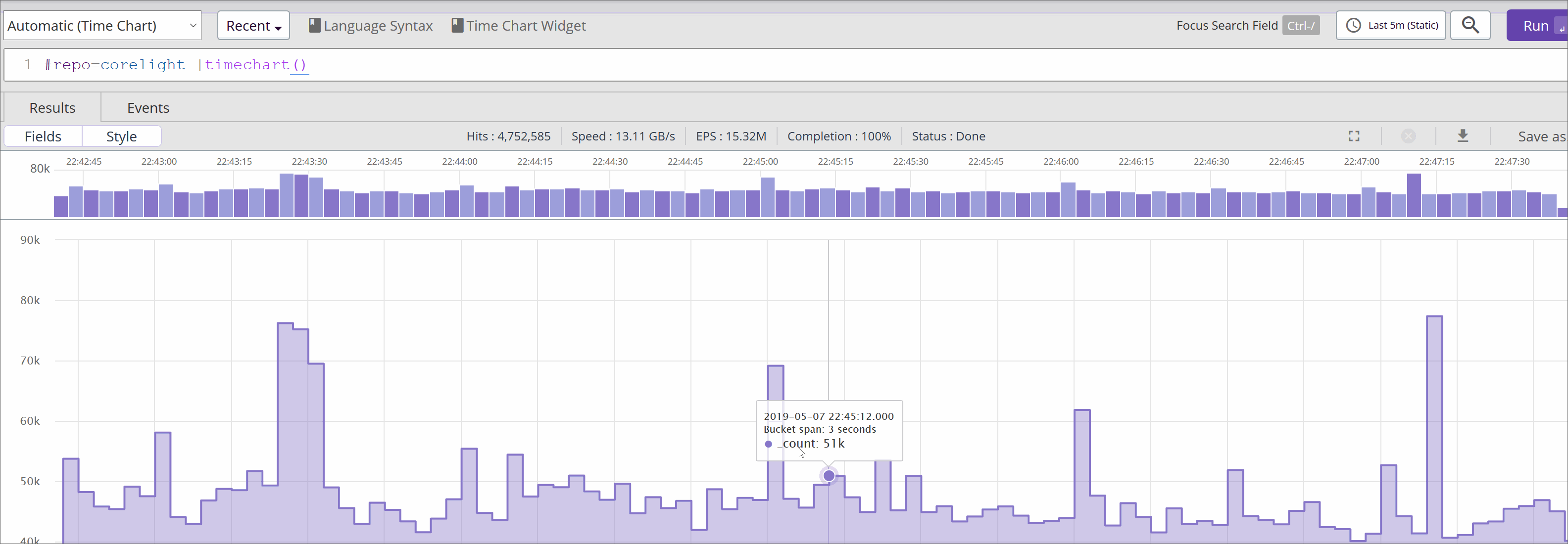 DUMMY DATA
[Speaker Notes: Example of how we can use this data to get immediate context of traffic flows showing associated campus departments and IT contact support groups

This is a simple example and can be extended like we discussed in the previous slides.]
OK… Now what?
[Speaker Notes: As mentioned, in 2018 we launched a SOC to support our campus and our sister institutions. 

Having had much success with Zeek and it’s rich data, we needed something to extend this system for multiple campuses]
Same Family, Different Personalities
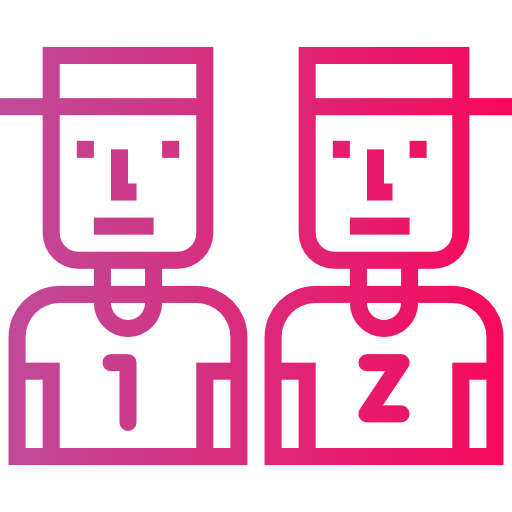 [Speaker Notes: We are part of a larger university system, but like many university systems, campuses are not the same and we deal with unique challenges at each institution]
Our Challenge
Multiple Universities in our education system with different capabilities
Security stack needs to be lightweight and simple
Need to iterate quickly
Unique technologies/services that don’t directly integrate
Need 2-way decoupled communication (receive events, publish commands)
Scalable
Efficient (can’t send ALL the logs)
[Speaker Notes: Some of the challenges we were facing in identifying a solution]
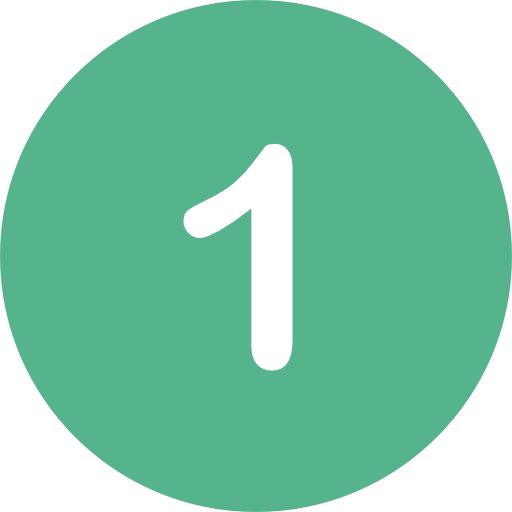 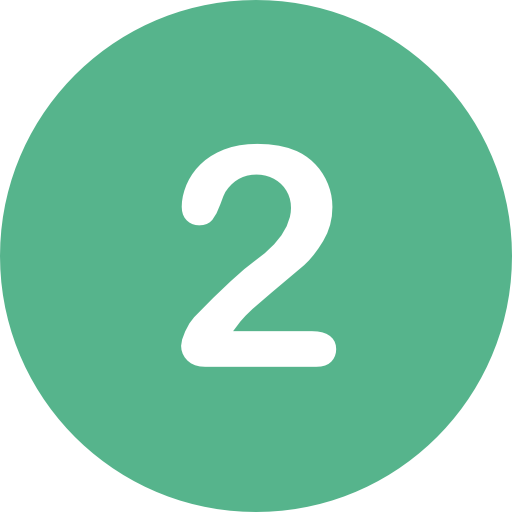 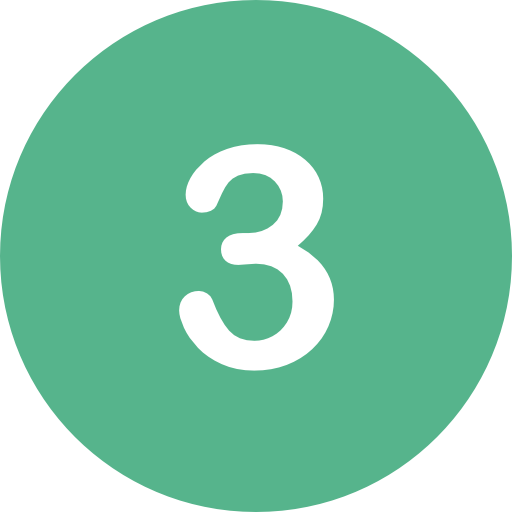 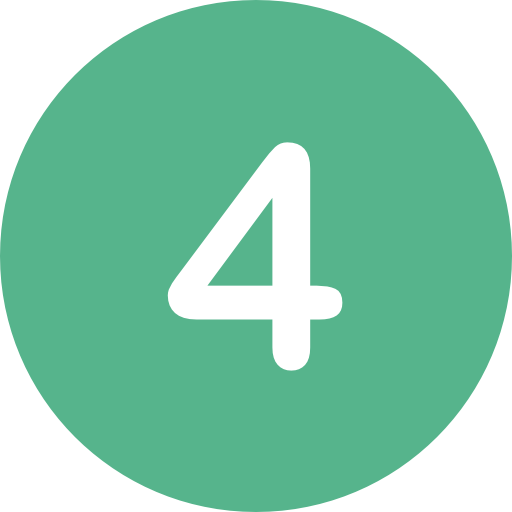 [Speaker Notes: EDA: Systems that poll are inefficient. Raise events so other systems don’t have to waste time and resources. 

Systems built using microservices should be highly decoupled. Implement single business capability and have well defined interfaces. The size of the microservice is governed by the size of the associated context. 

An important part of a microservices’ interface is its ability to raise events]
Campus 1 Stack
Campus 2 Stack
Campus 3 Stack
Microservices
Microservices
Microservices
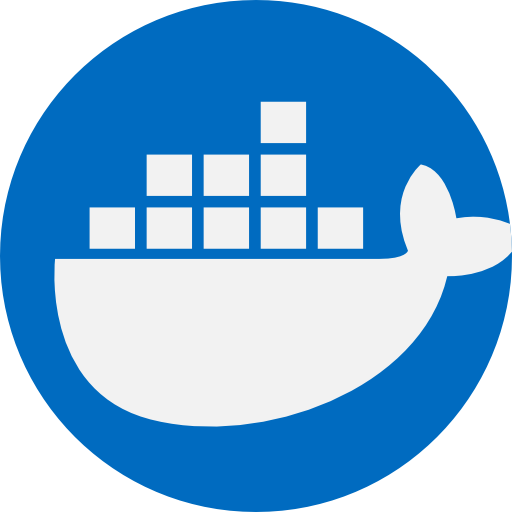 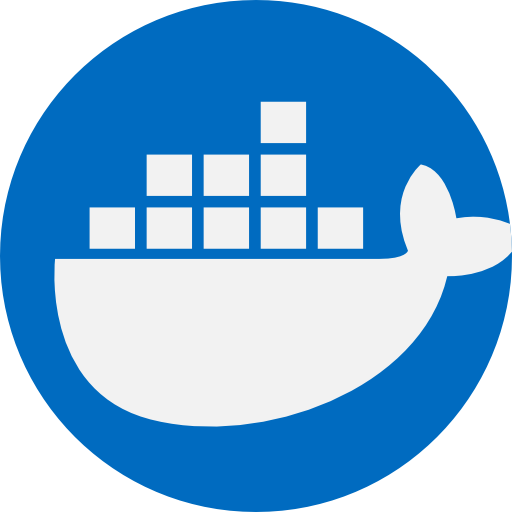 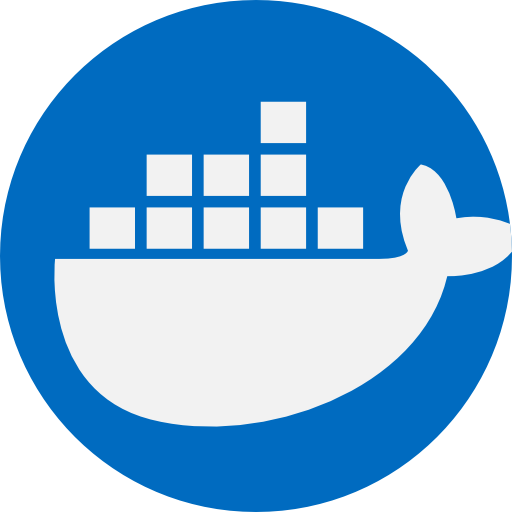 Publish
Subscribe
Publish
Subscribe
Publish
Subscribe
Event Broker
Publish
Subscribe
Microservices
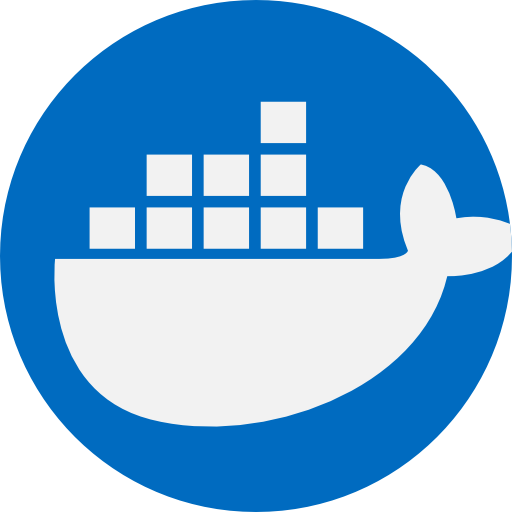 Monitoring
Intelligence
Orchestration
Incident Management
Security Operations Center
[Speaker Notes: NO POLLING

Microservice layer with common event language/protocol. 

Event broker to allow events to be published to all institutions or specific institutions.

2-way communication of event publication and ACKs with payload

No direct integration between systems.]
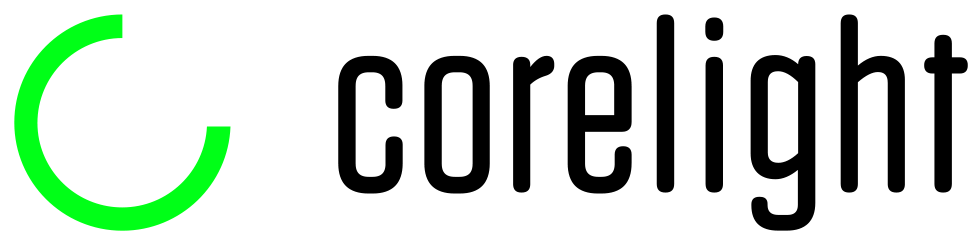 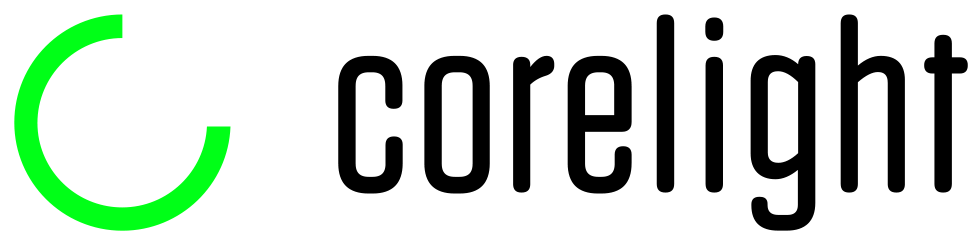 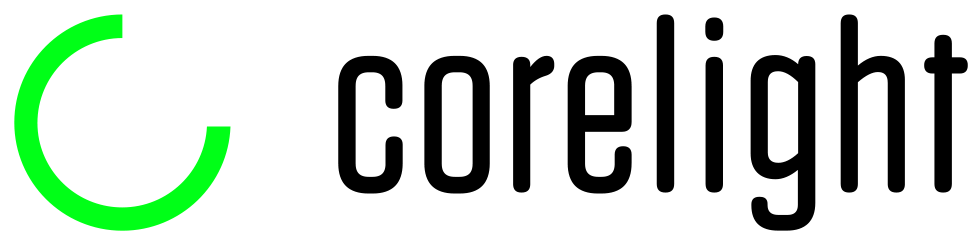 Microservices
Microservices
Microservices
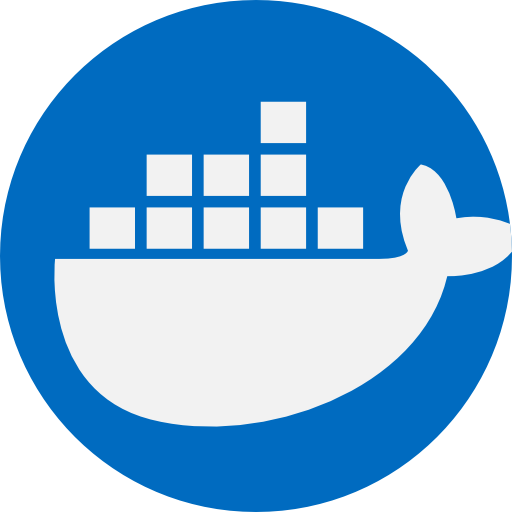 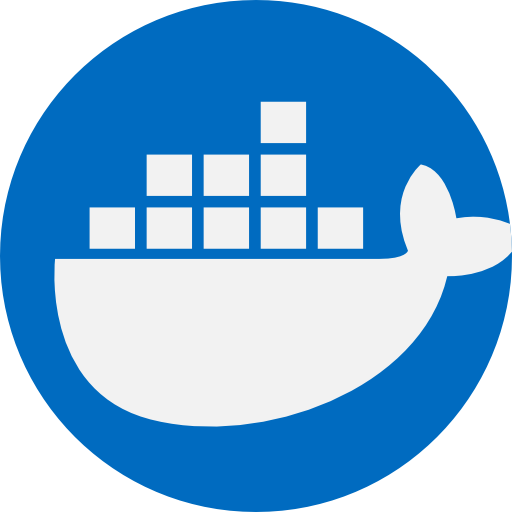 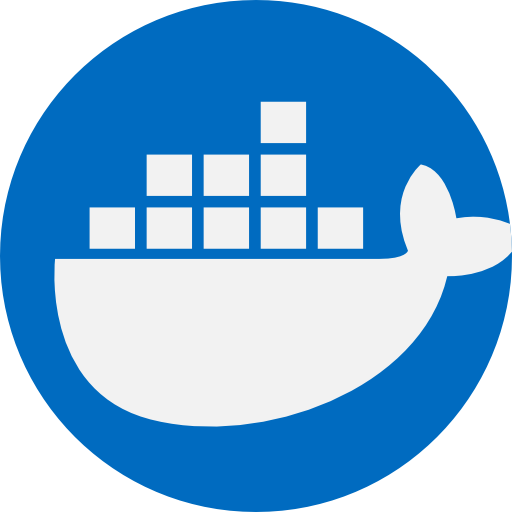 ACK
ACK
ACK
INTEL_UPDATE
INTEL_UPDATE
INTEL_UPDATE
Event Broker
Topic: All Schools
ACK
INTEL_UPDATE
Topic: School B
Intel Microservices
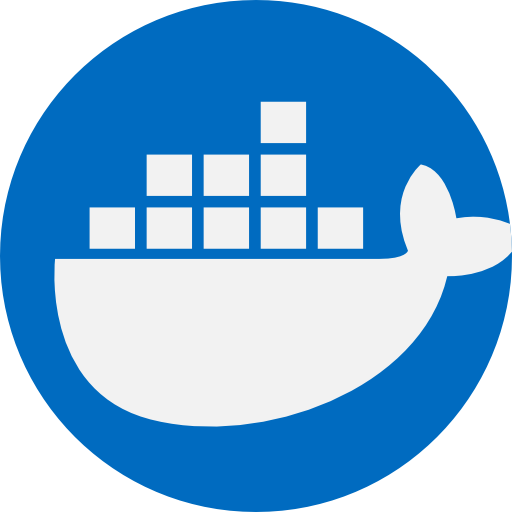 Intel Platform C
Intel Platform A
Intel Platform B
Security Operations Center
[Speaker Notes: Example showing how the INTEL_UPDATE event occurs with the Intel and Corelight microservices. Same principles apply to ANY system that can utilize threat intelligence
and subscribe to the INTEL_UPDATE events (e.g. Palo Alto)

Corelight and other services are decoupled from the threat delivery system and only need microservices to subscribe to relevant events. This also allows replacement of threat delivery system and modifications without needing to update any direct integrations. 

Broker allows publication of events to all schools or individual schools depending on need]
Core Technologies
Sample Microservices
Sample Correlation Sources
Microservices
Zeek Input Framework

Web Services

Event Publication
[Speaker Notes: An example of some of the ETLs and correlation services we have implemented to feed these services

CMS/CMDB (Service Catalogs, IT Contacts, Data Classifications)]
[Speaker Notes: Some examples of how the combination of Zeek data combined with institutional knowledge and provide a robust monitoring platform]
Questions?
[Speaker Notes: As mentioned, in 2018 we launched a SOC to support our campus and our sister institutions. 

Having had much success with Zeek and it’s rich data, we needed something to extend this system for multiple campuses]
Session EvaluationsThere are two ways to access the session and presenter evaluations:
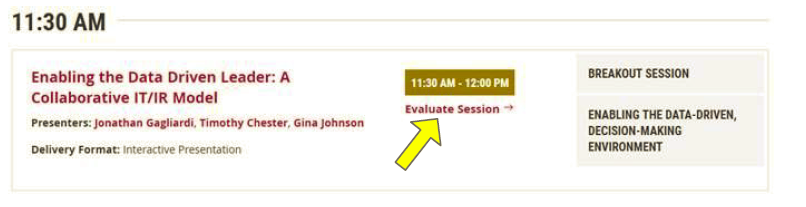 1

2
In the online agenda, click on the “Evaluate Session” link
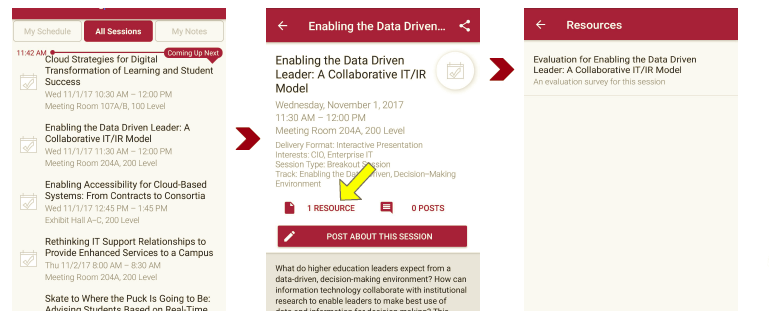 From the mobile app, click on the session you want from the schedule > then click the associated resources > and the evaluation will pop up in the list